Творческий проект
 «Семейный архив»
Выполнил: Максим М.
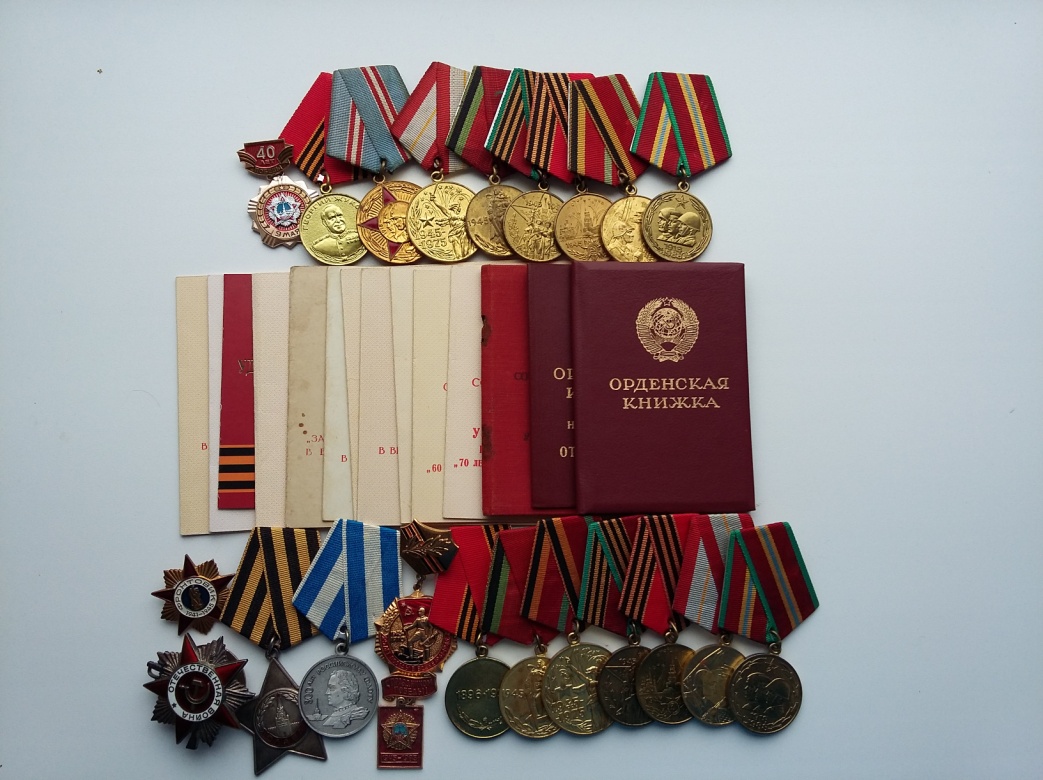 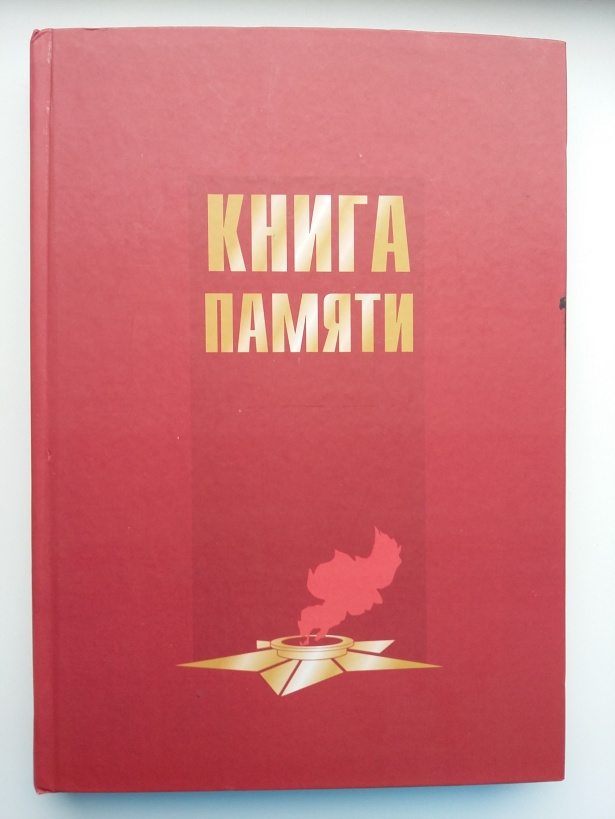 Краснодарский край
Семейная реликвия – это какие-либо предметы, которые передаются по наследству из поколения в поколение, и зачастую, с этими предметами связана семейная история. Это могут быть документы, вещи, письма, ордена, медали, монеты, все, что угодно. Это то, что дорого сердцу, это то, что хранит светлую память о давно минувших днях. В нашей семье тоже есть семейные реликвии, сейчас, они хранятся у моих дедушки и бабушки. Это награды, документы, доставшиеся моим прадедушкам  после Великой Отечественной Войны за заслуги перед Родиной и старинные, почти выцветшие фотографии, которые мы бережно храним. Мгновения, запечатлённые на фотографиях - это  история наших предков, история нашей семьи, поэтому, мы очень трепетно относимся к таким свидетельствам, ведь они бесценны, они помогают понять, что жизнь человека бесконечна, если о ней помнят потомки.

 Я люблю это таинство рода,Дух семьи, продолжающий жить,Заставляющий сердце народаС красотою былого дружить.«Очерк Растрелли» С. Копыткин (1915 г.)
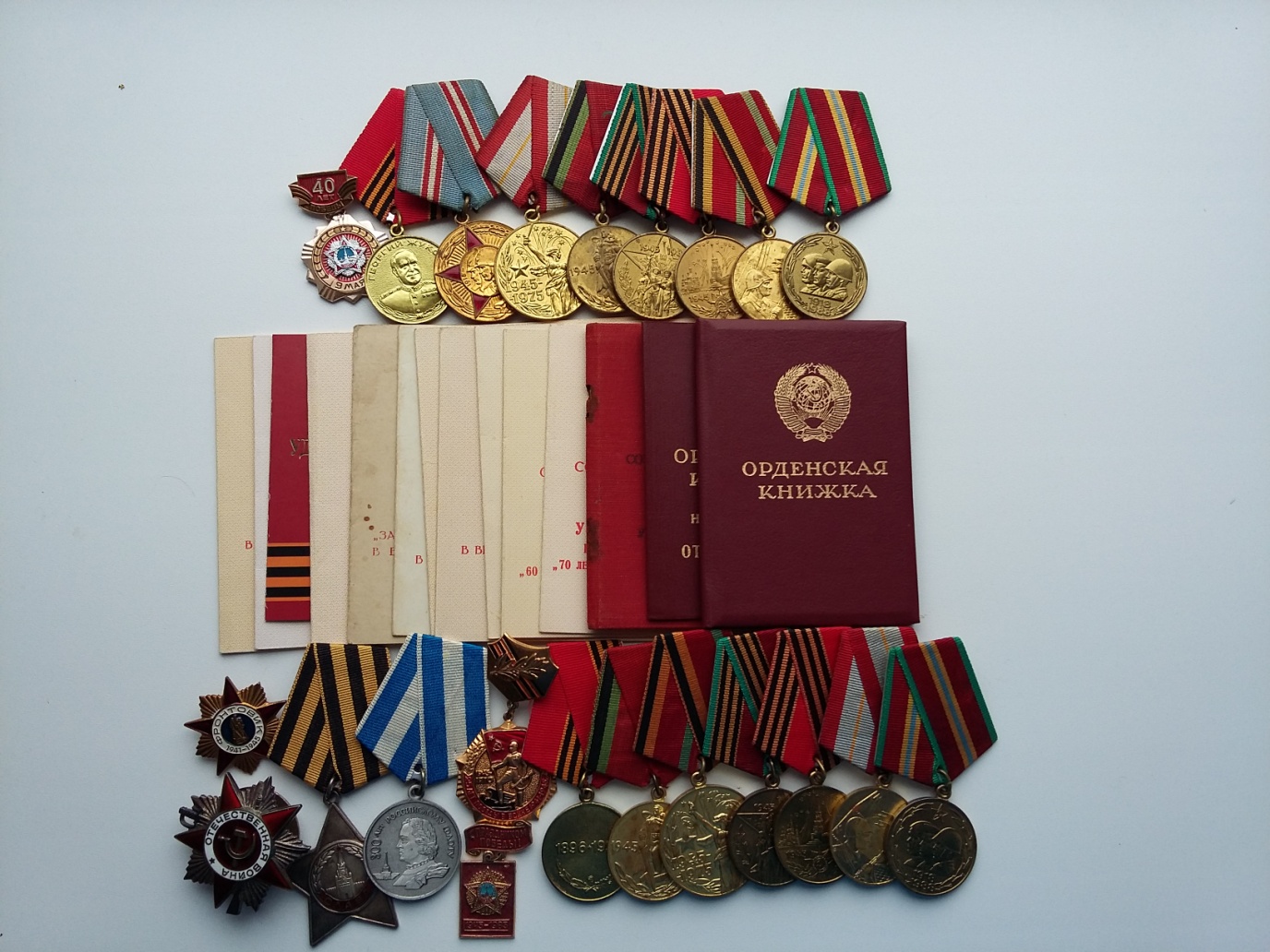 Это не все ордена и медали, которые получили мои прадедушки Лисняк Иван Харлампиевич 1913 года рождения и Кубраченко Иван Максимович 1916 года рождения. К сожалению, часть наград была утеряна, прадедушки разрешали своим детям играть с красивыми блестящими звездочками и переливающимися на солнце, похожими на большие золотые монеты, медалями и поэтому многие бесследно пропали. Но я знаю, что были еще медали за отвагу и за взятие Кенигсберга.
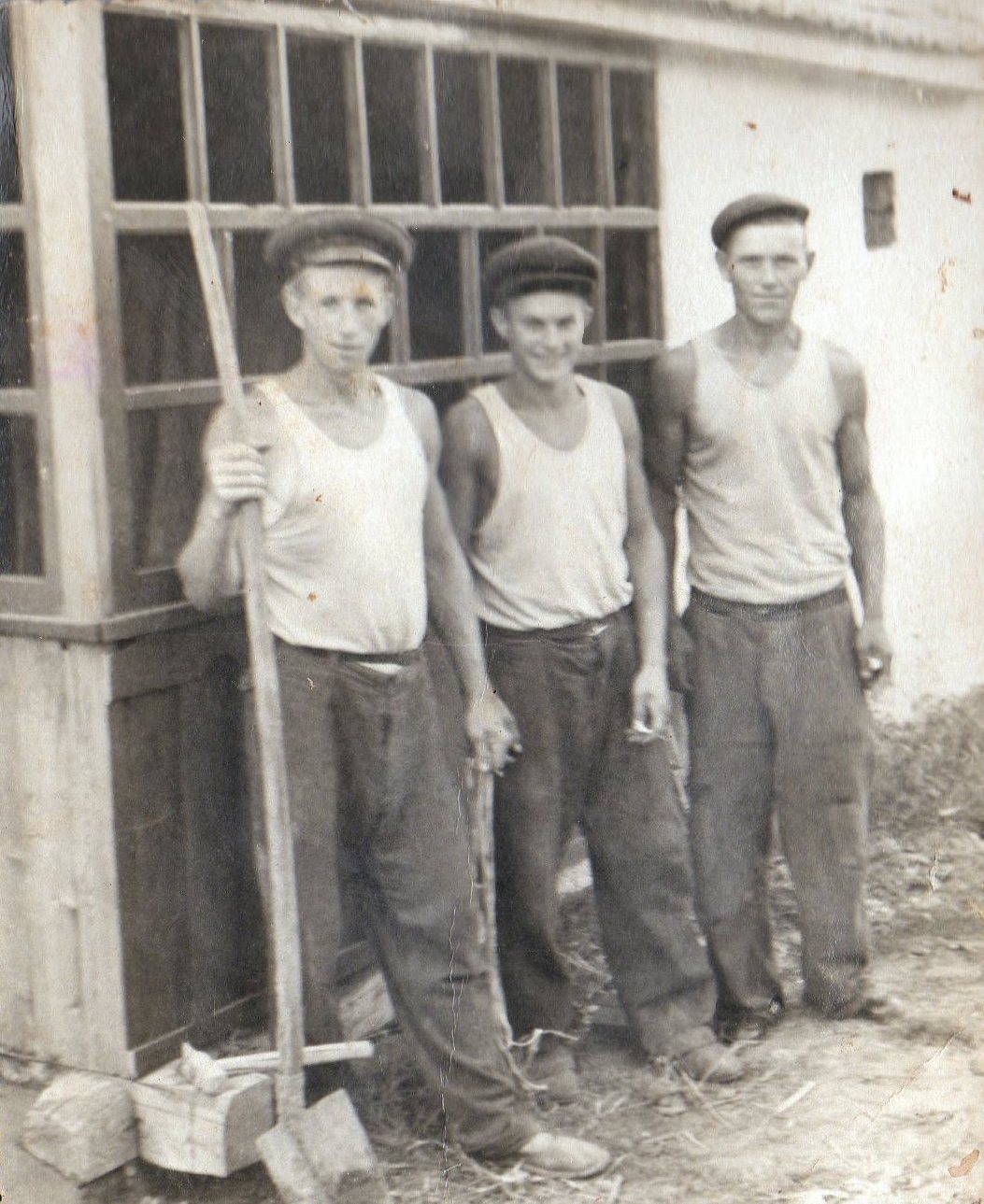 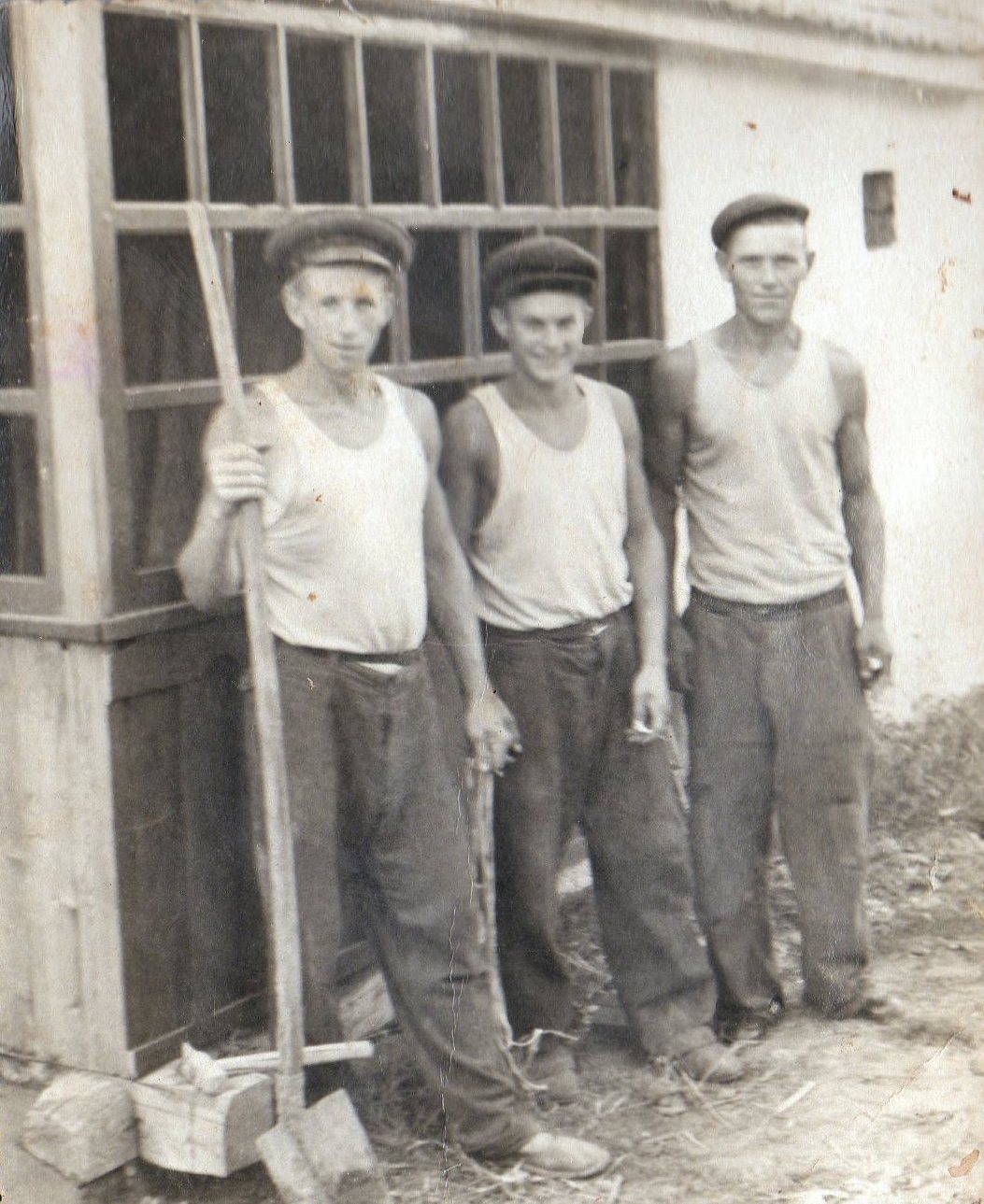 На этой фотографии запечатлены мои прадедушки, еще совсем молодые, они были друзьями, работали скотниками. Оба родились в хуторе Турковском Красноармейского района, их обоих звали Иванами. Они жили неподалеку друг от друга и дружили с самого детства. Но в 1938 году их пути разошлись, один из Иванов был призван в ряды Советской Армии.
Кубраченко Иван Максимович 1916 года рождения был призван на службу в армию в 1938 году, тогда еще проходили срочную службу 3 года. И в 1939 году он попал на советско-финскую войну. Она называлась финская компания и длилась всего 3 месяца. Он был в артиллерии на конной тяге. В тот год зима была очень холодная и в те суровые дни много людей и коней погибало от холода, они просто замерзали. Солдаты 2 месяца  пулеметами били по неприступным ДОТам и никак не могли их разрушить, потому что эти бетонные сооружения были покрыты толстым слоем резины и попадающие в них снаряды просто отскакивали, как мячики. За эти 2 месяца погибло очень много пехоты, по словам прадедушки, земля была устлана погибшими солдатами. А когда уже привезли зажигательные снаряды и стали бить ими, тогда резина загорелась и финны стали убегать, победа была за нами. В этом бою Иван Максимович получил осколочное ранение в ногу. Подлечившись служба продолжилась. После Финляндии - освобождение Прибалтики, освобождение Польши. В1941 году должна была быть демобилизация, но, как раз, началась Великая Отечественная война, и он пошёл защищать нашу страну от гитлеровских захватчиков, война застала прадедушку под Брестом, от туда он и начал отступать.
На Украине Иван Максимович попал в окружение и, как ни странно, он встретил там свою любовь, мою прабабушку- Галину Алексеевну, они поженились, обвенчались в церкви. Когда он был освобожден из окружения, сразу попал в фильтрационный лагерь, было много проверок, ведь он находился на оккупированной территории и мог оказаться врагом, и возможно, только венчание с прабабушкой спасло его от ссылки.
Много пришлось пережить в эти страшные годы войны. Прадедушку арестовывали немцы и отправляли в концлагерь, но по пути он попросился в туалет и сбежал в лесочек, который находился неподалеку. В лесу было тяжело - голод, грязь, вши, но он верил и шел. Ему предлагали перейти в партизаны. Но он сказал: «Буду пробиваться к своим на фронт, чтобы снова сражаться за свою Родину!». Он дошел до Кенигсберга и там в 1945 года его ранил снайпер разрывной пулей в живот. Ранение было очень серьезное, были повреждены жизненно важные органы, сам прадед говорил: «Я никогда не думал, что  выживу…». Долгожданный День Победы он встретил в госпитале. До июня 45 года Иван Максимович лечился в госпитале. Немного окрепнув, он забрал свою жену с сыном и вернулся в свои родные места.
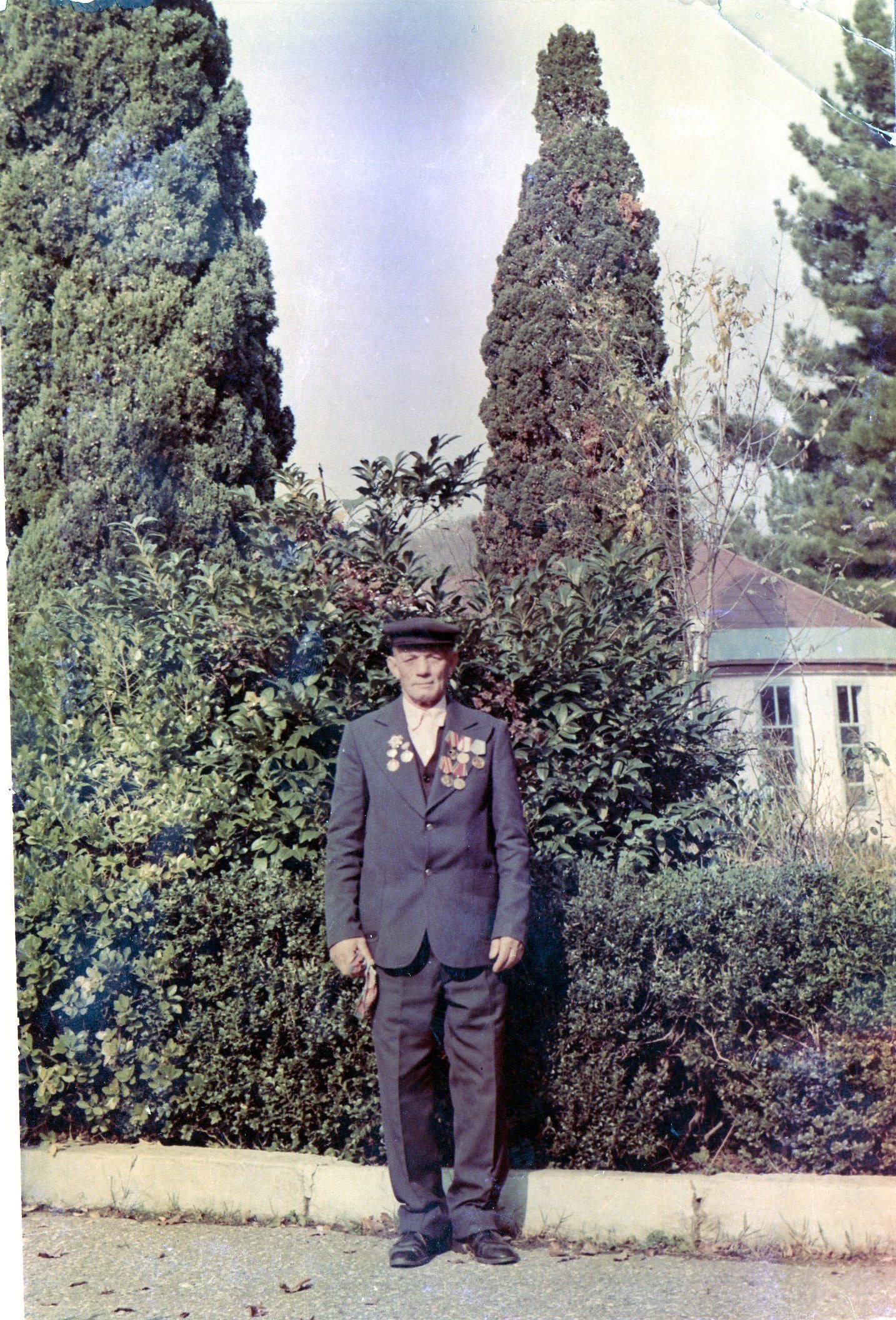 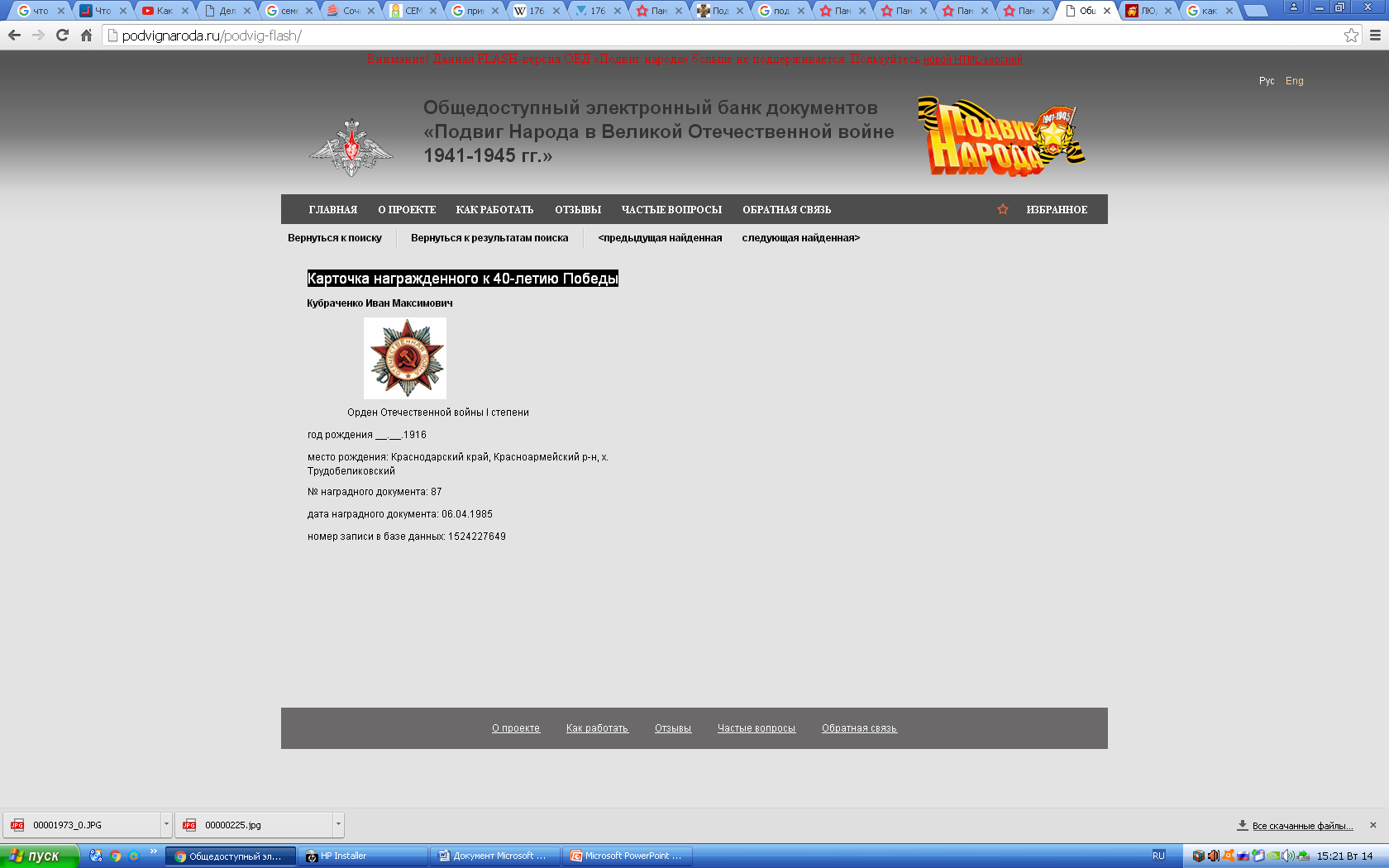 Об этом подвиге прадеда, мы можем судить, только по архивным данным, награда так и не нашла своего героя.
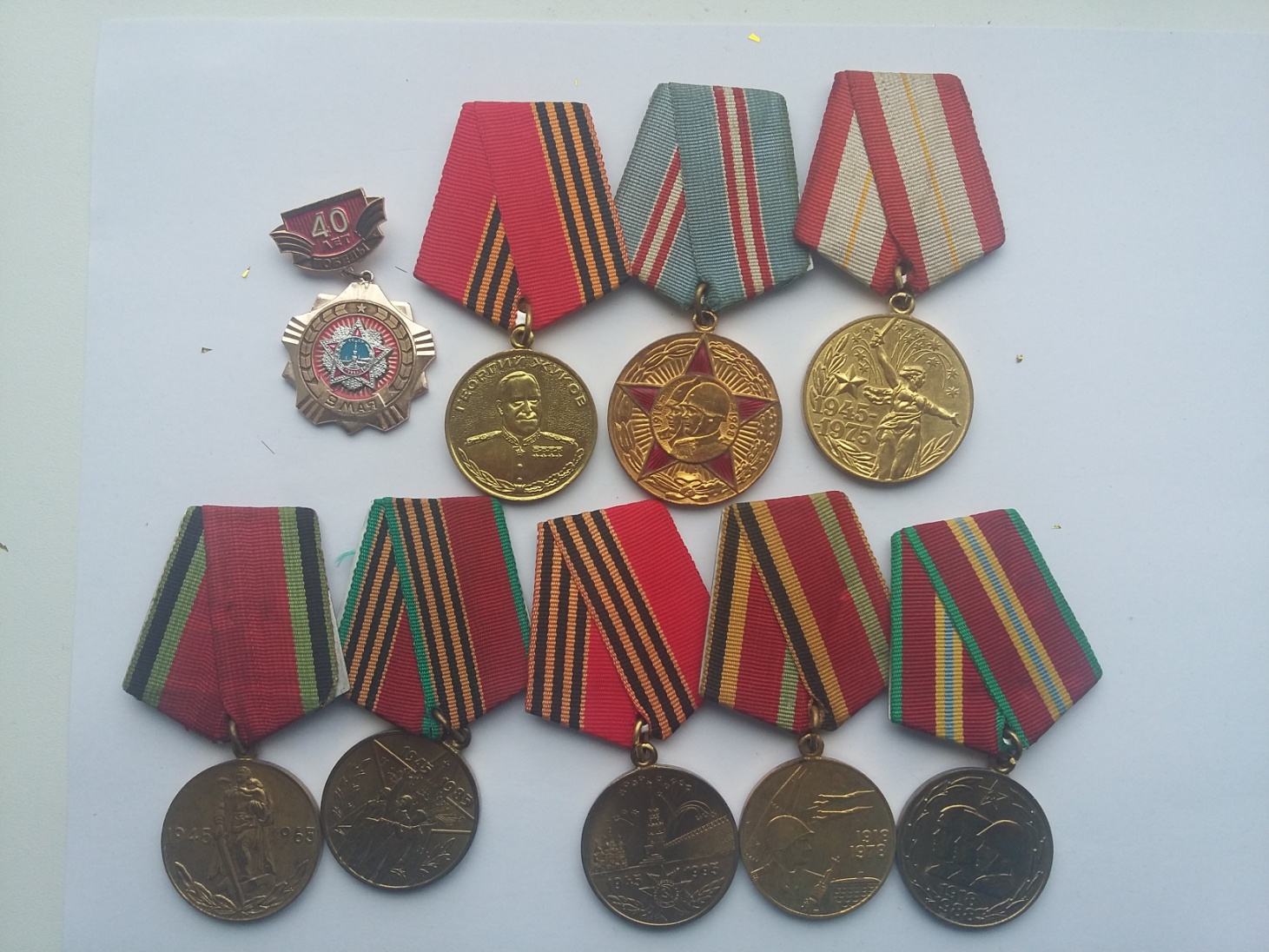 К сожалению, боевых наград Ивана Максимовича не сохранилось, остались только юбилейные, но мы свято храним эти награды. Они напоминают нам о том, что надо любить свою Родину, помнить о Подвиге своих отцов, отстоявших мир на земле и наше светлое будущее.
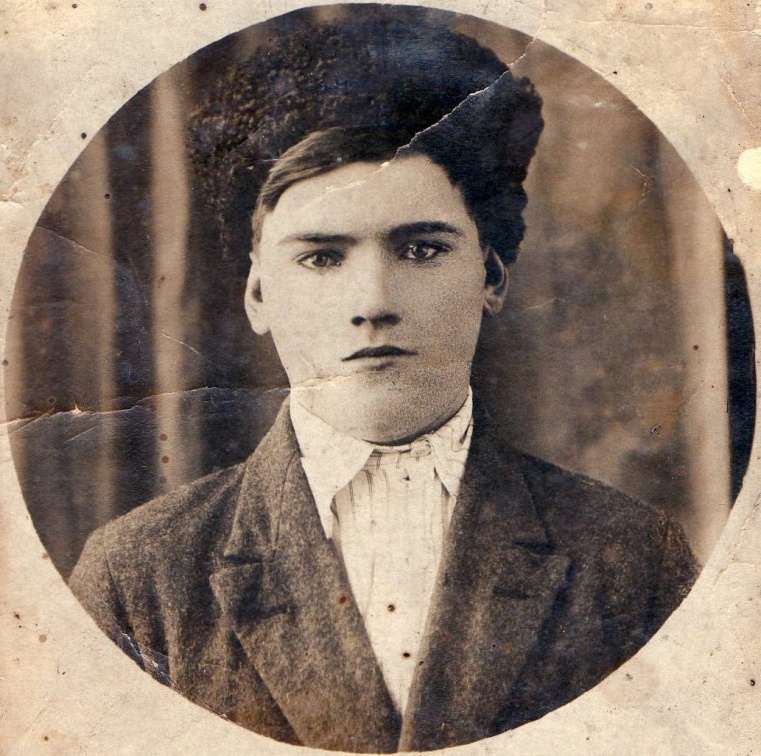 А это Лисняк Иван Харлампиевич 1913 года рождения ( во многих документах у него с фамилией путаница,  где-то написано Лисняк, а где-то Лесняк).  Иван Харлампиевич срочную службу не служил, его не призывали, так как он был один кормилец в семье, отец с братом погибли и они жили вдвоем с матерью. В 1936 году он женился, в 1937 году у него родилась первая дочь. Жили они дружно: работали в колхозе, воспитывали доченьку, вели своё домашнее хозяйство. И всё было бы у них хорошо, если бы 22 июня 1941 года не началась Великая Отечественная война, самая страшная, жестокая и кровопролитная в истории человечества. Силы фашистов в несколько раз превышали нашу армию. Моего прадедушку почти сразу призвали на фронт. В 1941 году он ушел на службу, а дома остались любимая жена, маленькая дочка и мама.
Но перед тем, как отправиться на фронт необходимо было пройти двух месячную подготовку. Лагерь по подготовке находился где-то под Абинском, это тоже были очень тяжелые дни. Надо было в короткие сроки подготовиться к бою, приходилось проползать многие километры по болотам и лиманам,  чтобы научиться  преодолевать препятствия, научиться прятаться. Было сыро и грязно, кушать было нечего, еду приносили из дома за много километров своим защитникам жены, матери и сестры. Но это было только начало…
Иван Харлампиевич был зачислен в артиллерию Северного флота в 63 полк 176 стрелковой дивизии.
На войне мой прадед получил тяжелое ранение, пуля пробила легкое, едва не достав до сердца, ранение было тяжелым, опасным для жизни, один осколок так и не смогли достать из легкого.  Всю оставшуюся жизнь он проходил с осколком в груди, который постоянно напоминал ему о тех суровых днях. Лечился Иван Харлампиевич в военном госпитале, после выписки вернулся в свою часть и снова сражался с ненавистным врагом.
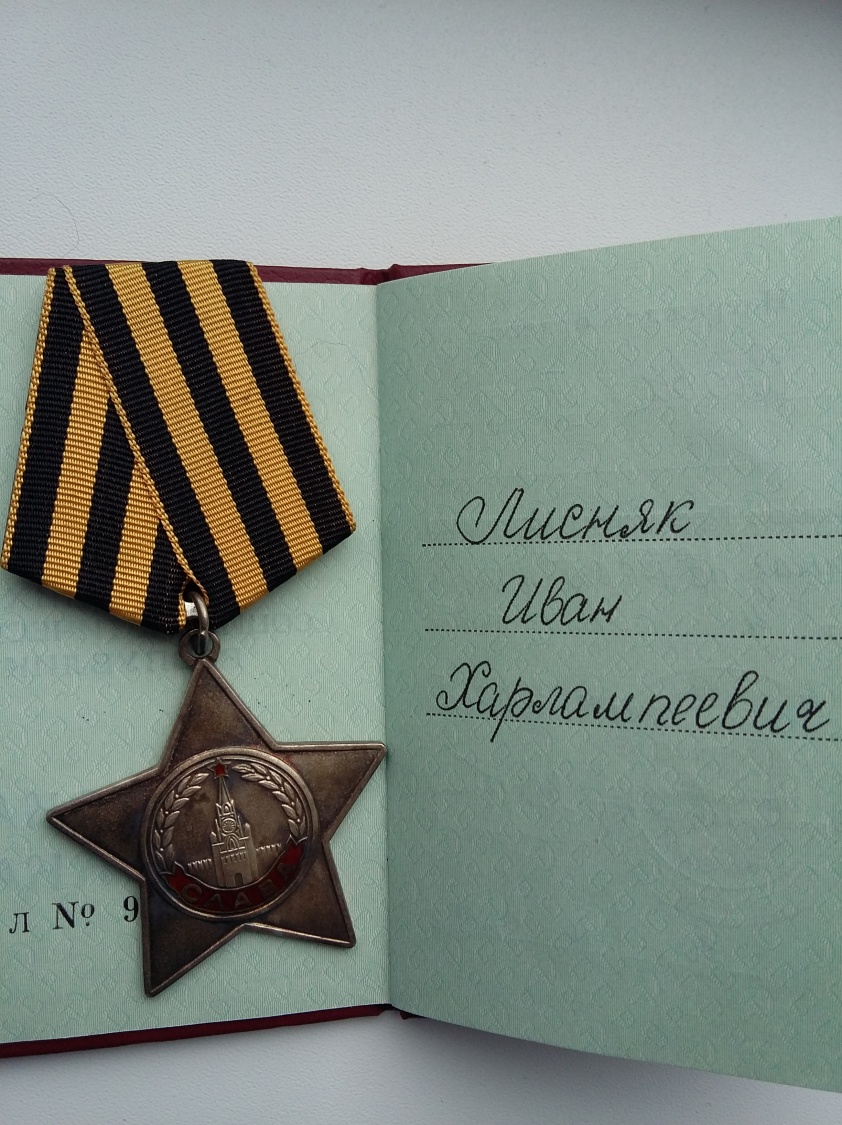 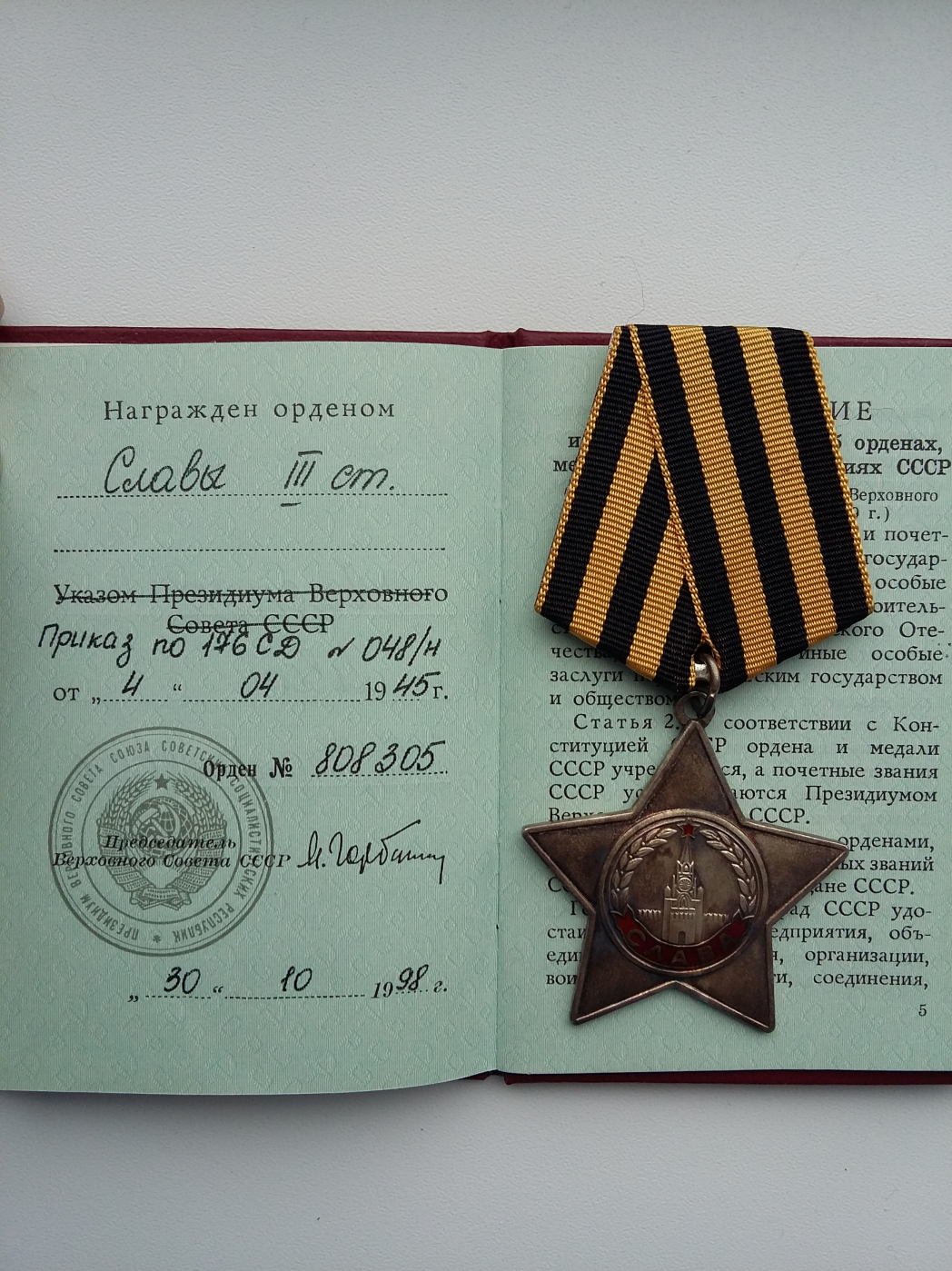 Эта награда нашла Ивана Харлампиевича спустя 53 года. Сам генерал военком Краснодарского края приезжал и лично вручал моему прадеду этот орден.
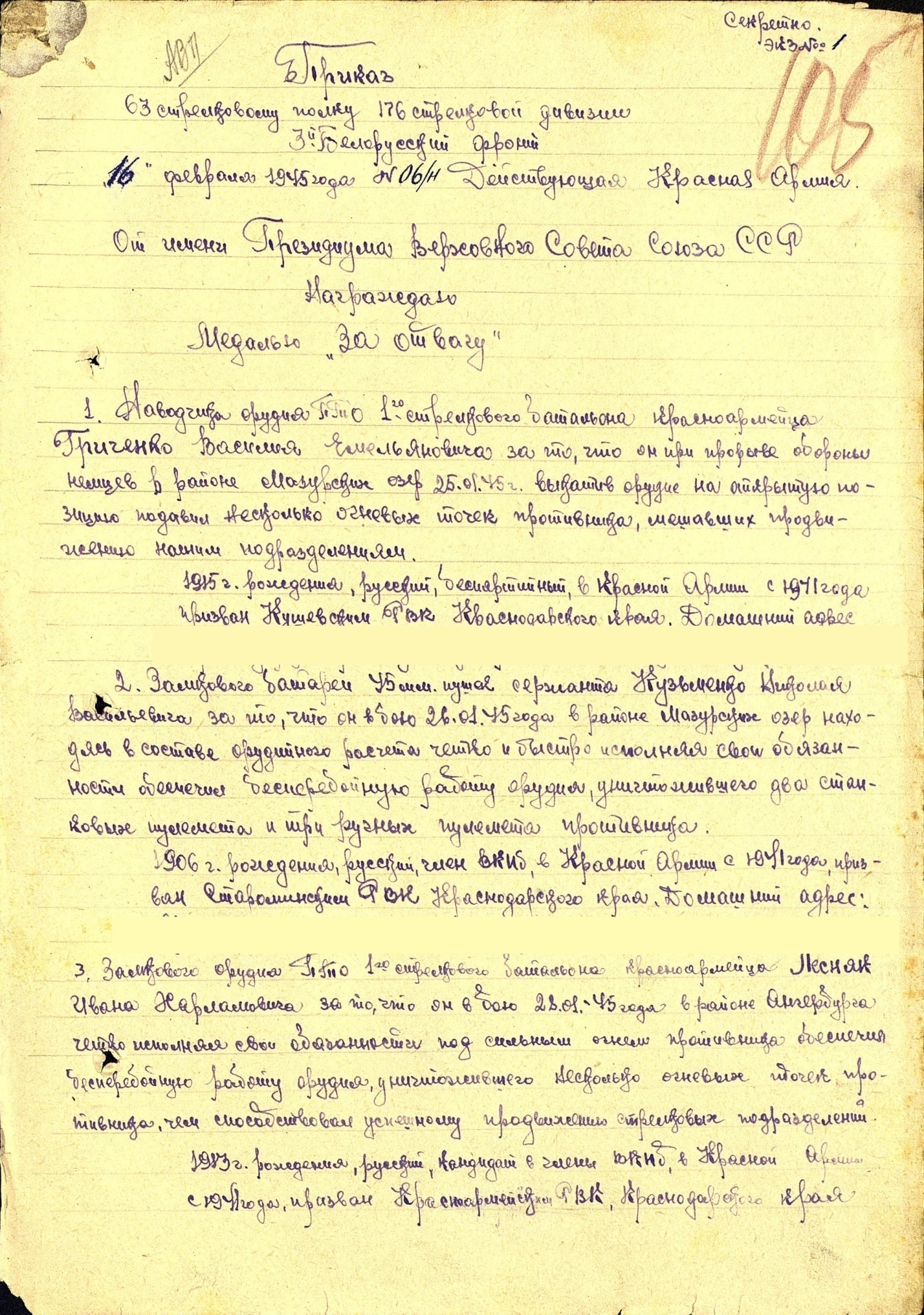 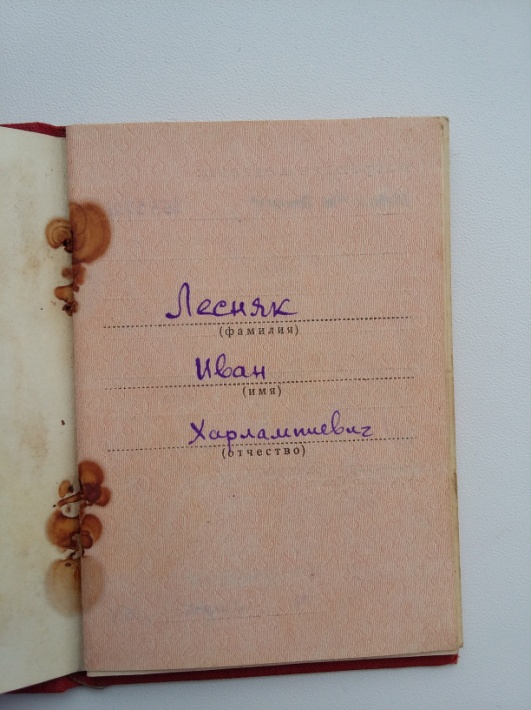 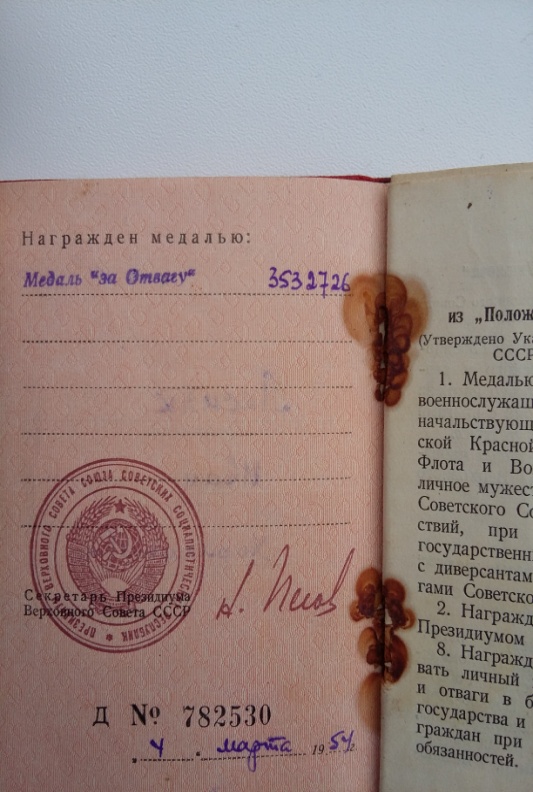 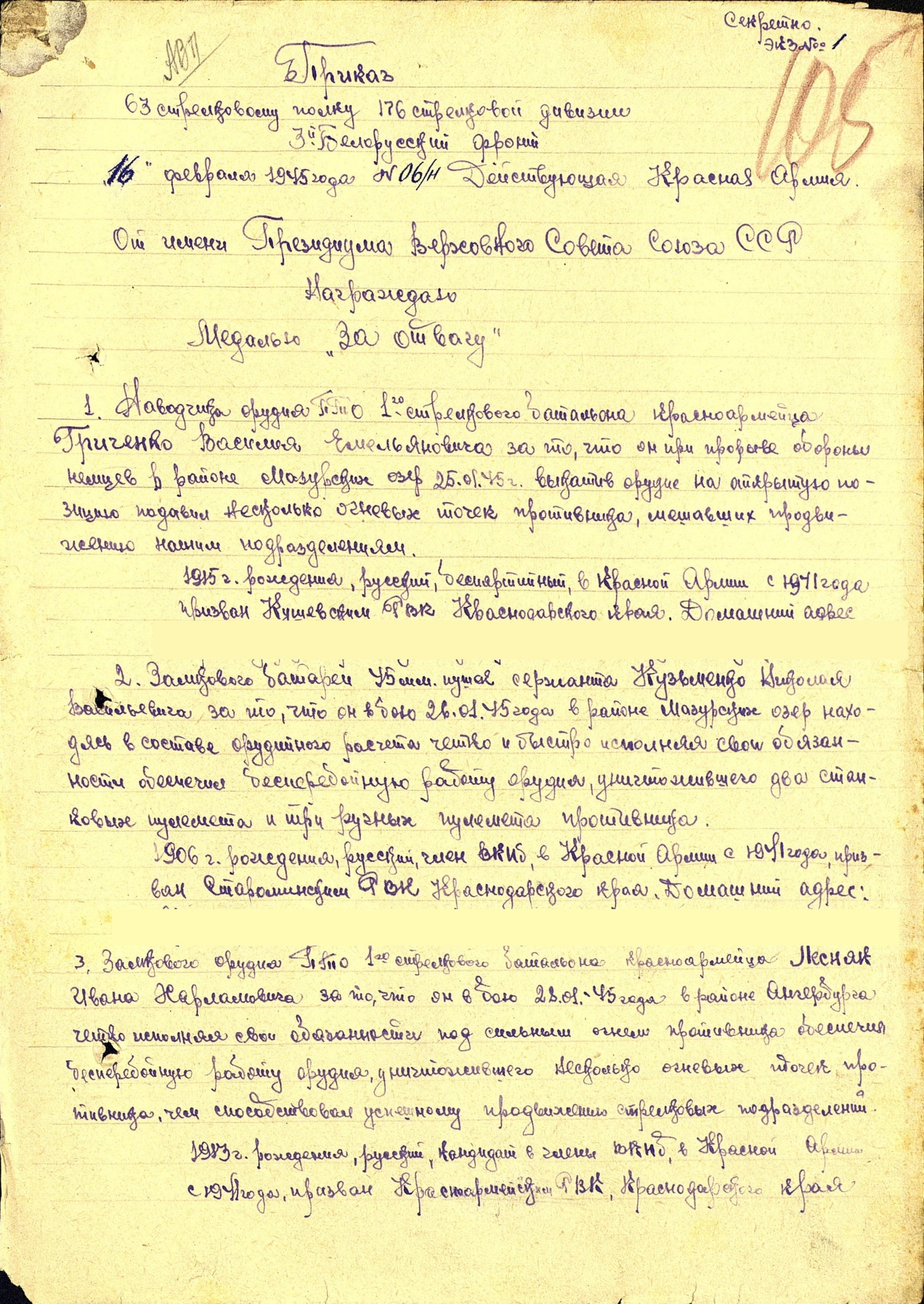 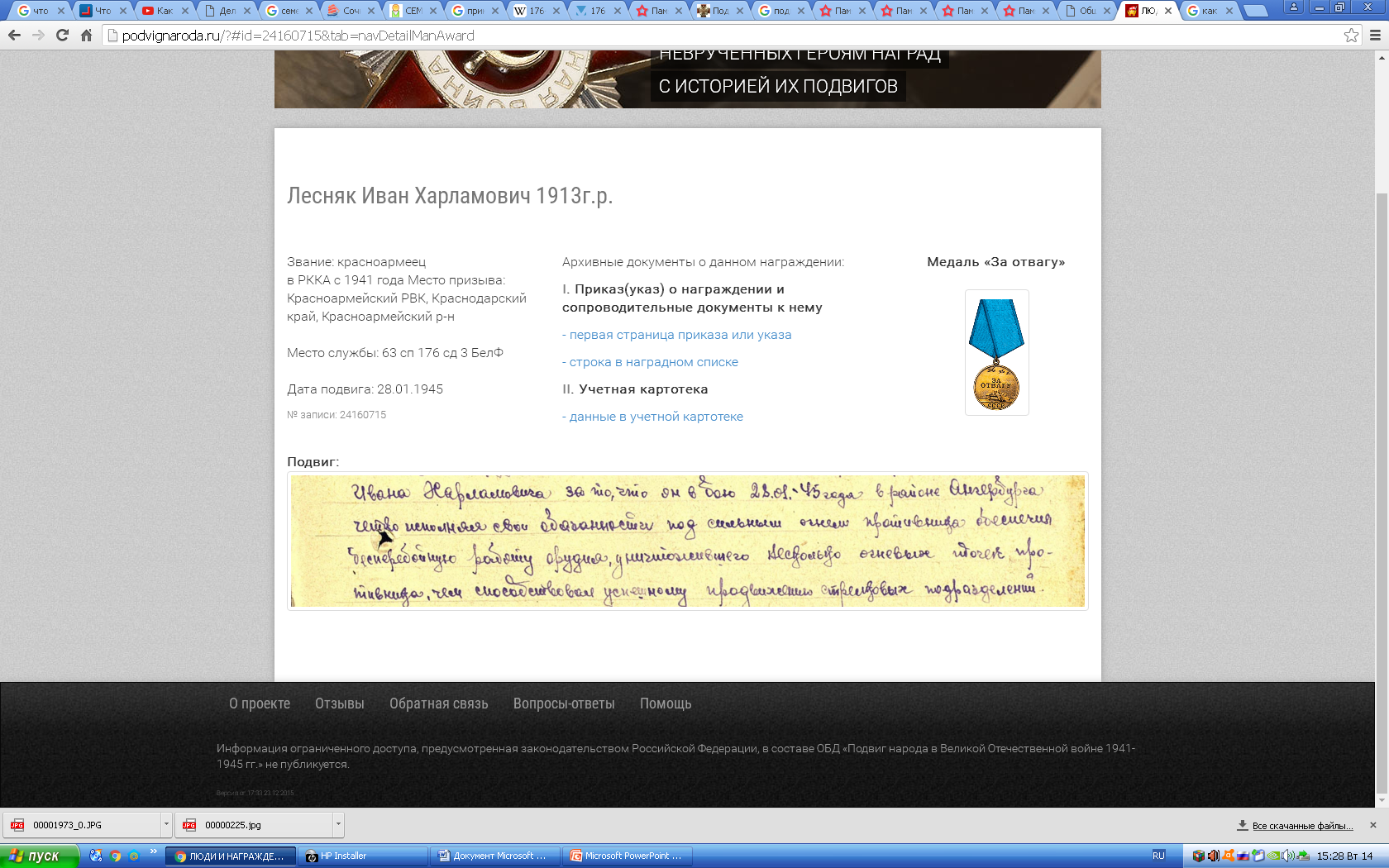 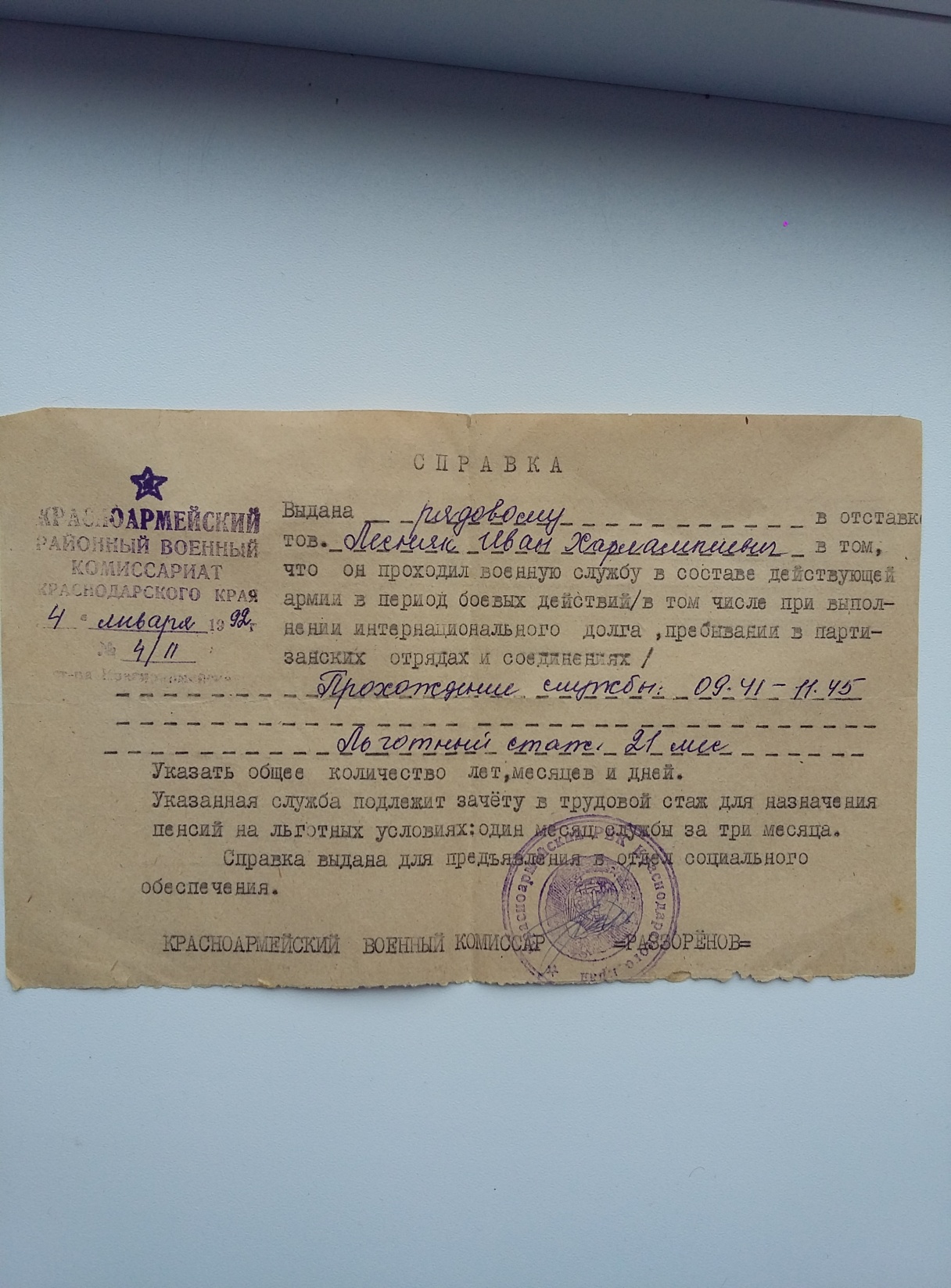 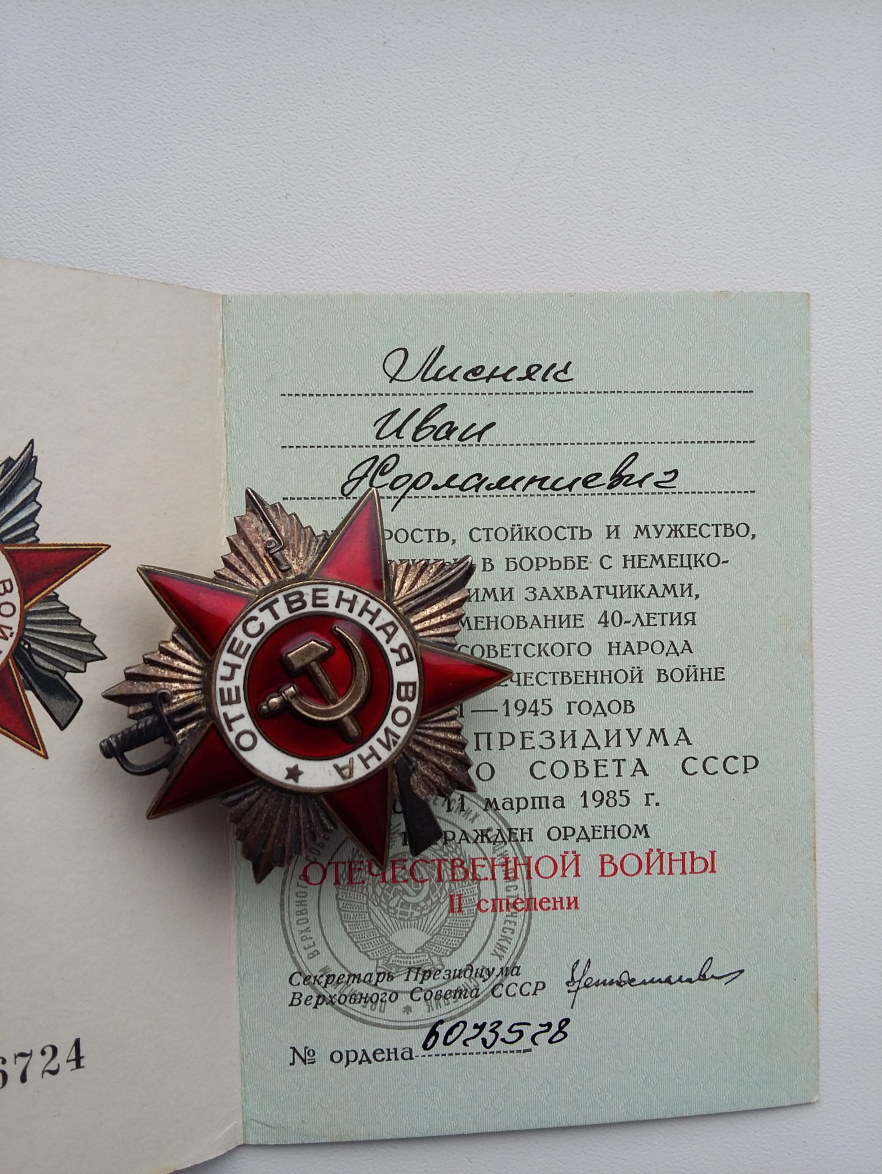 Наша семья не так уж и много знает о своих героях, потому что они не хотели говорить о войне, о тех ужасных, страшных днях.
Когда дети просили рассказать что-нибудь о событиях  минувших дней, отцы говорили: « Зачем оно вам? Мы это все уже пережили, вам оно не надо.» Но благодаря моей бабушке я все же кое-что знаю. Отец рассказал ей только одну историю. Иван Харлампиевич служил в артиллерии на конной тяге. Когда немцы начали артобстрел выбора не было, надо было стремительно отступать. Но на поле боя оставались испуганные лошади, которые не понимали команд и пушка, которую ни в коем случае нельзя было оставлять врагу – или уничтожить, или забирать с собой. Мой прадед, рискуя своей жизнью, умело вывел лошадей за пригорок, и вытянул пушку . Он проявил смелость и мужество. Меня наполняет гордость за прадеда, который с честью выполнял свой воинский долг!
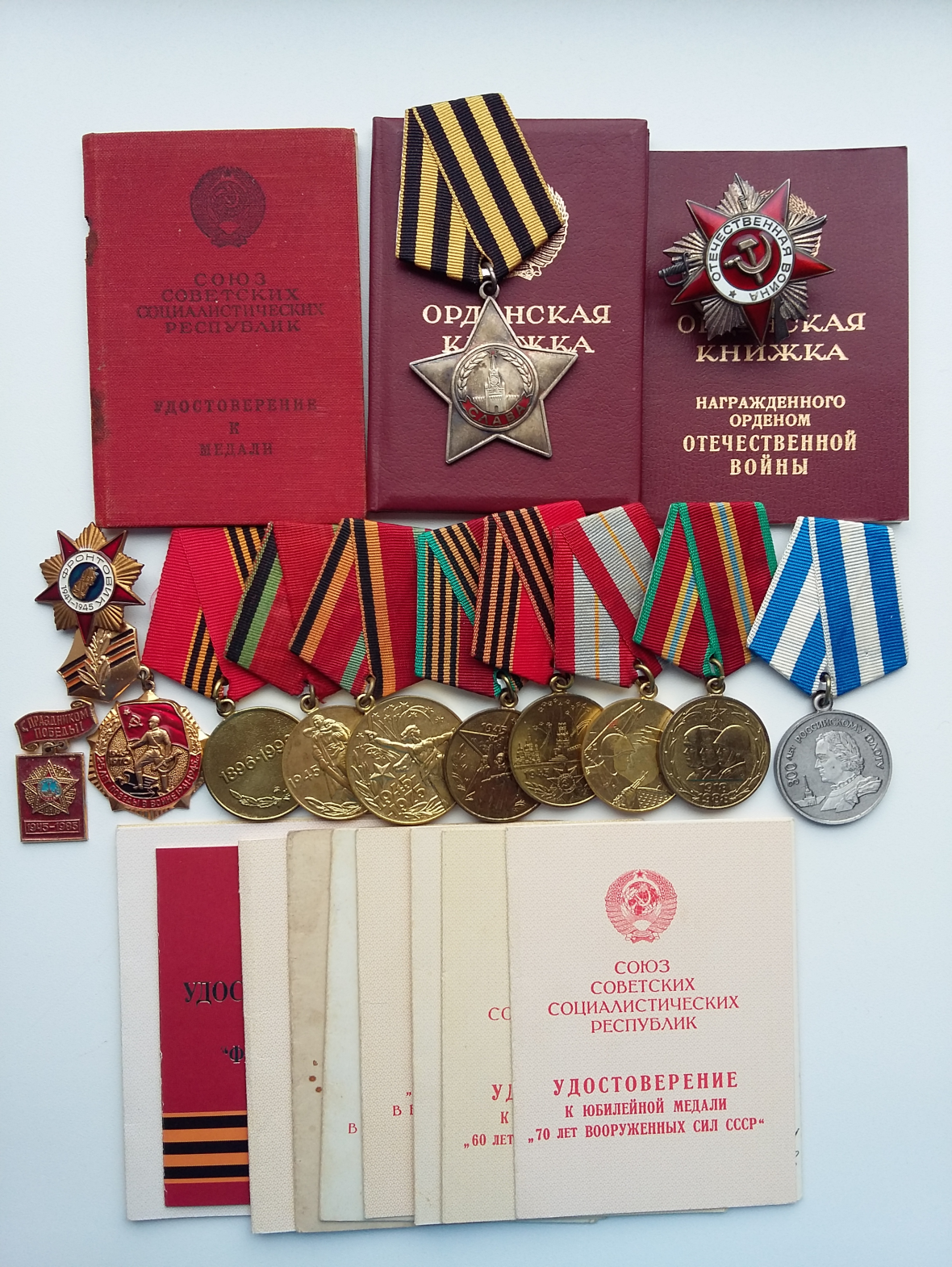 Уставшие от долгой военной жизни, вернувшись в свои родные места, бывшие солдаты стали строить новую мирную жизнь. И в этой жизни не было места вещам, которые стоило бы хранить, ведь они напоминали о войне, о которой поскорее хотелось забыть. 
Я думаю, что поэтому прадеды без сожаления и отдавали свои боевые награды детям вместо игрушек.
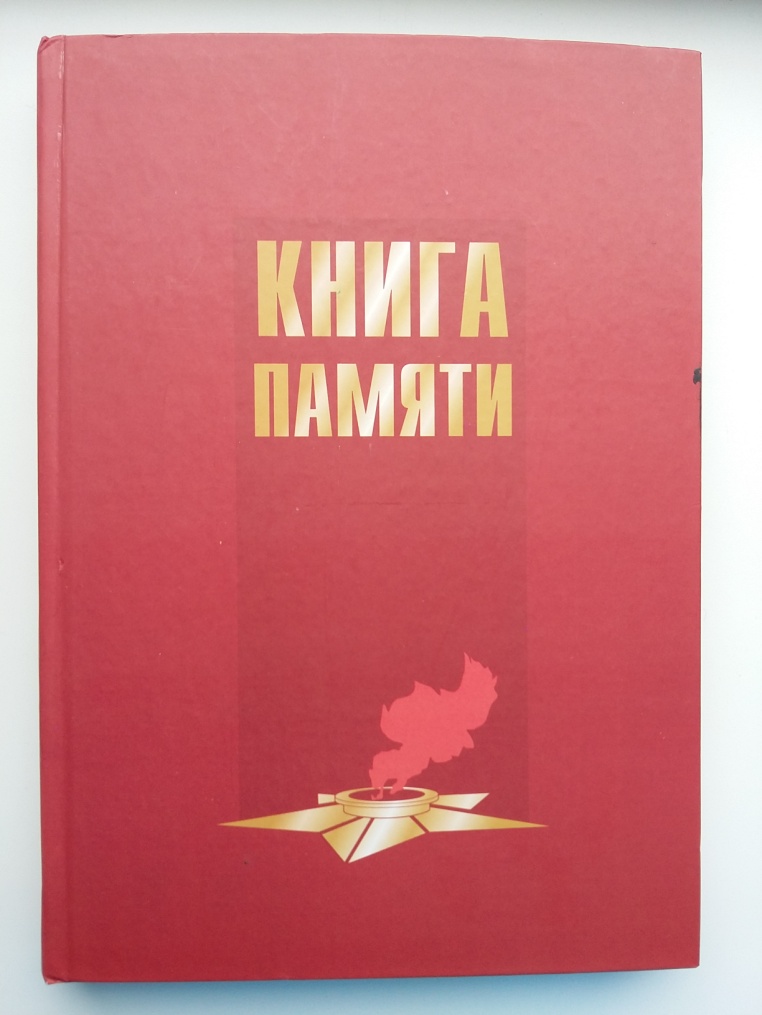 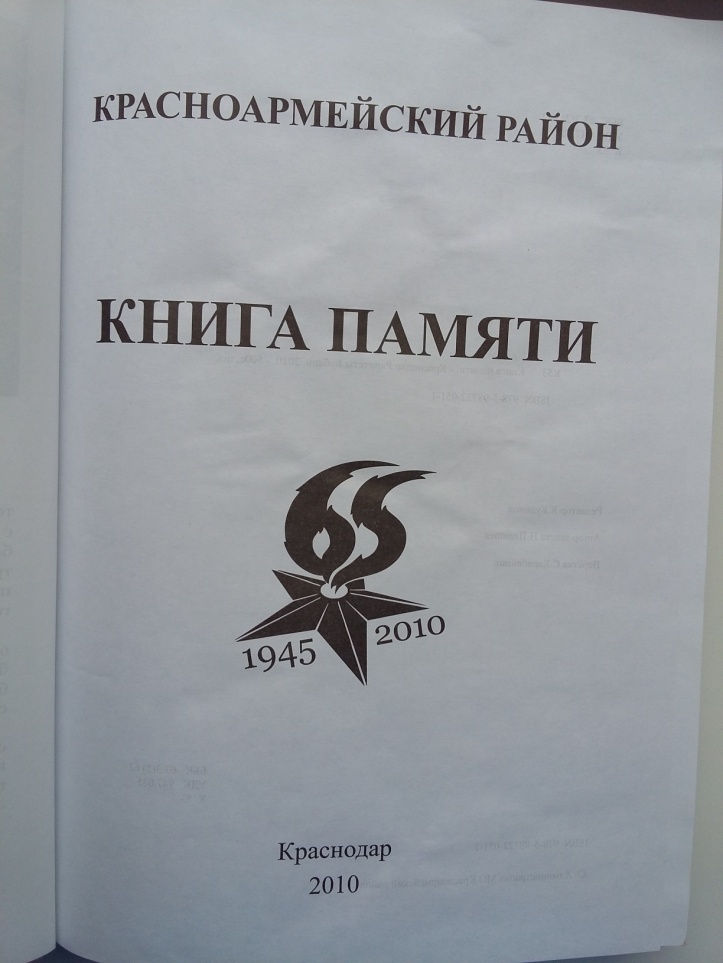 Почетное место среди семейных реликвий занимает «Книга памяти» с заметкой о моих прадедах.
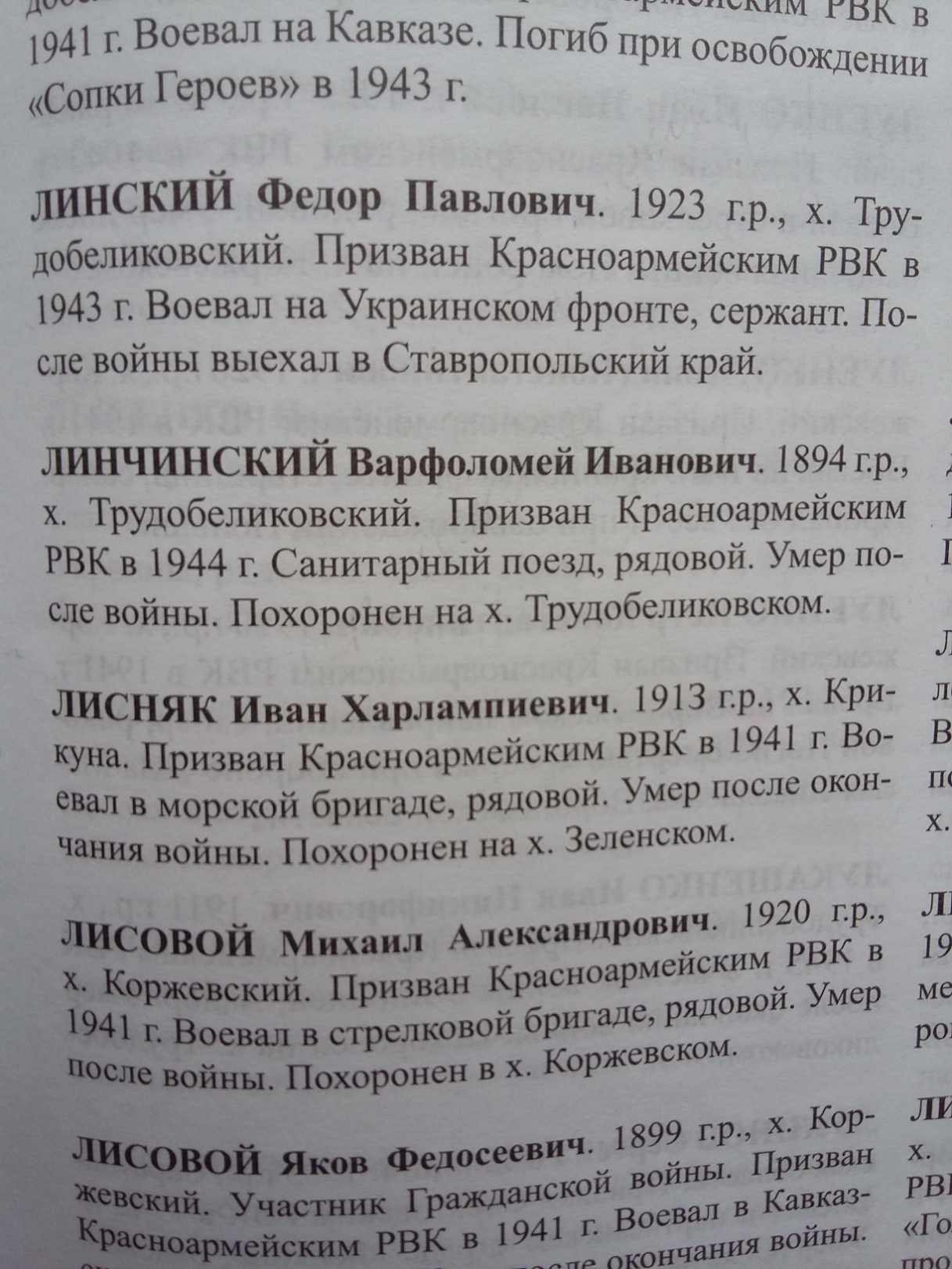 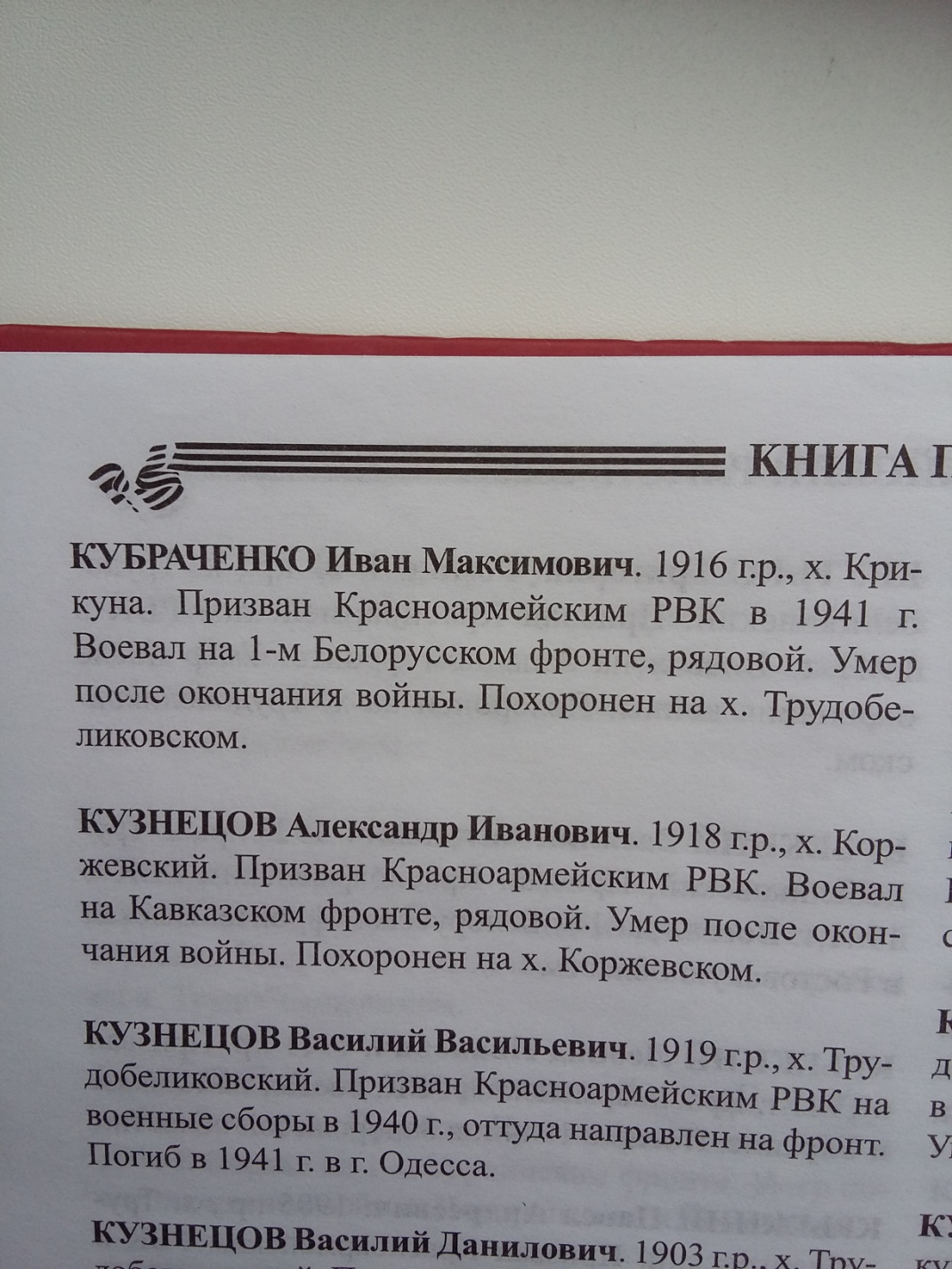 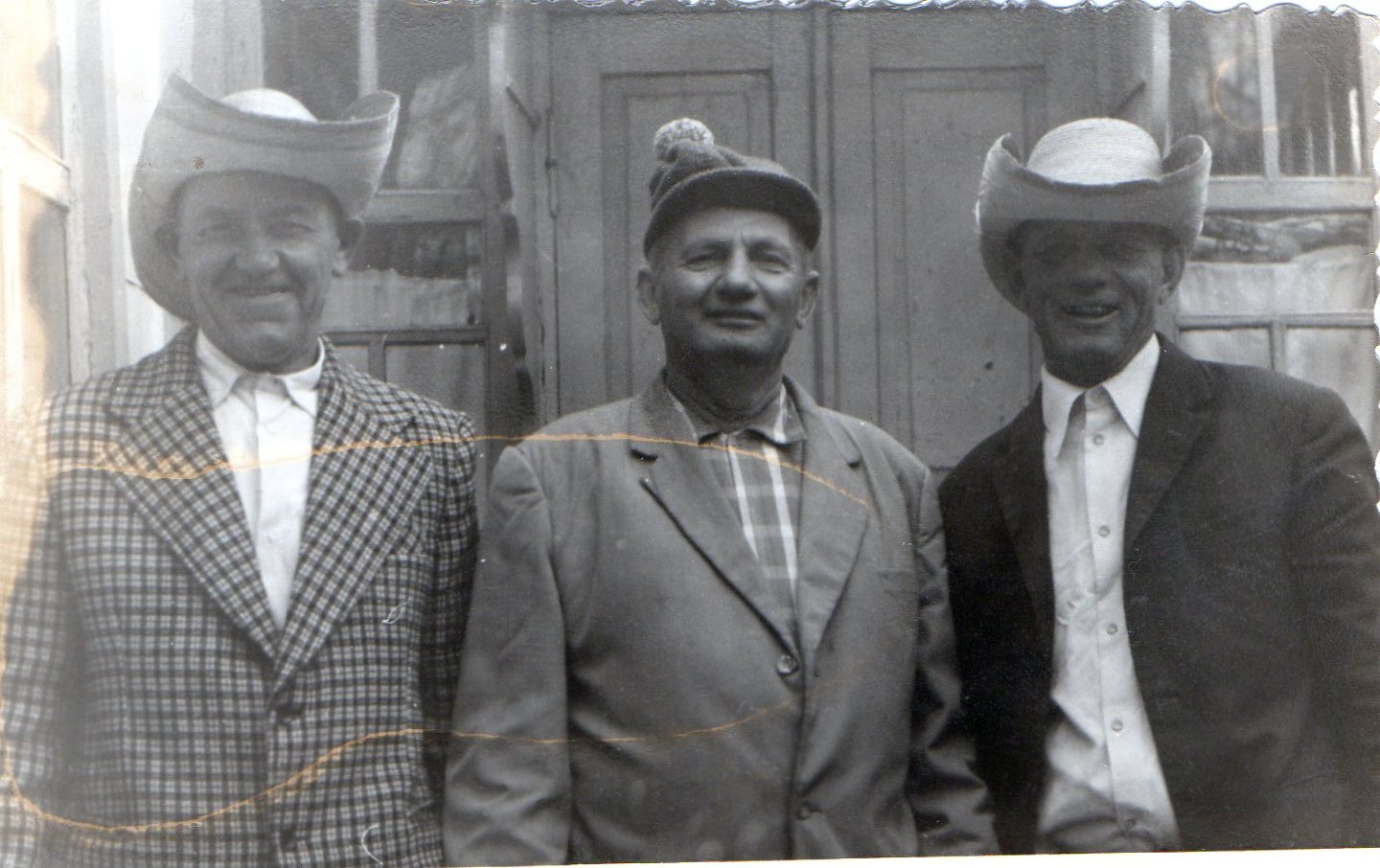 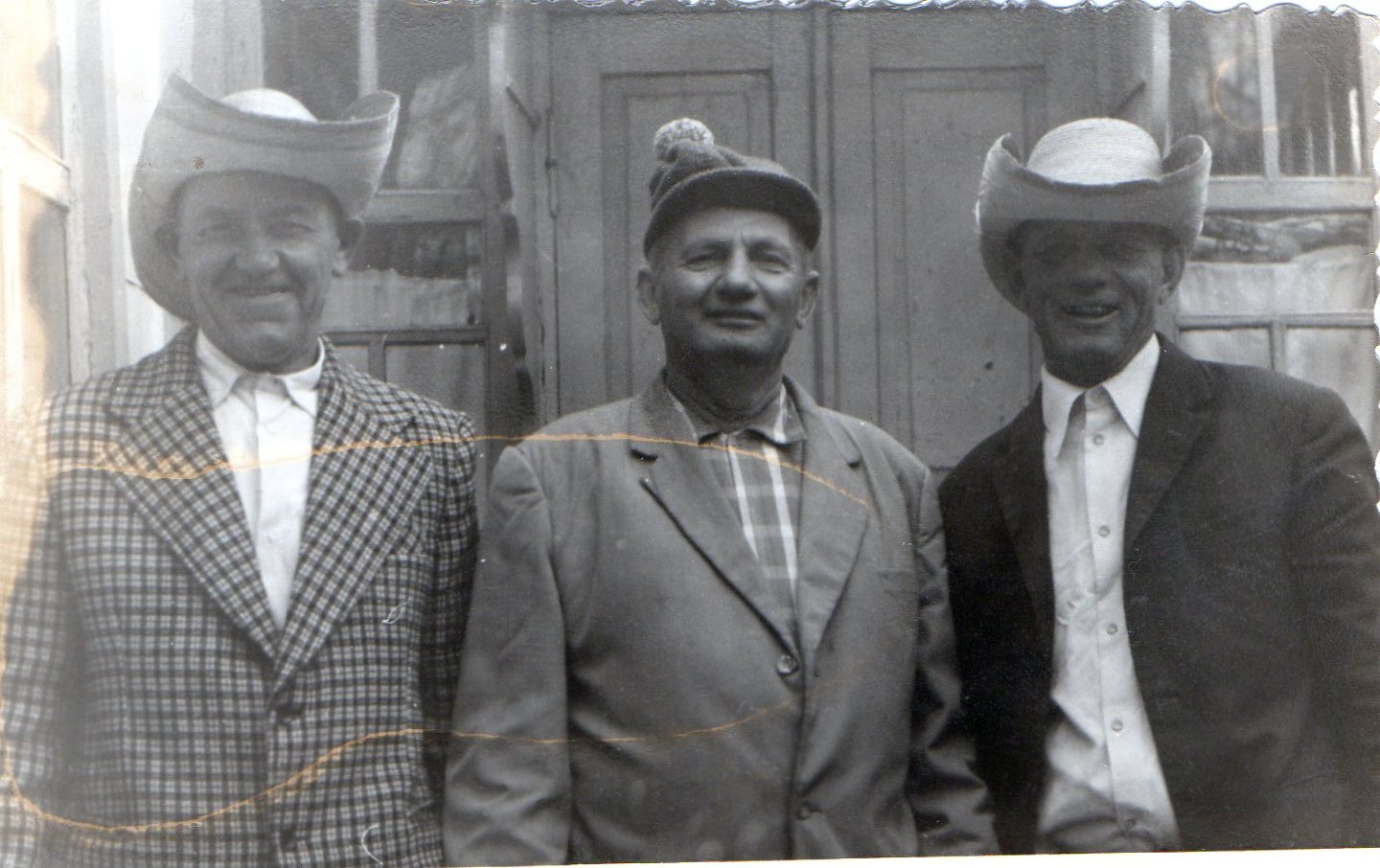 Много лет прошло после их последней встречи, но дружба не ослабела, а наоборот, стала еще крепче.
Оба Ивана вернулись с войны
Они дружили, когда были юнцами, дружили, когда стали отцами, стали кумовьями, а потом и сватами. Их дружба продлилась до глубокой старости.
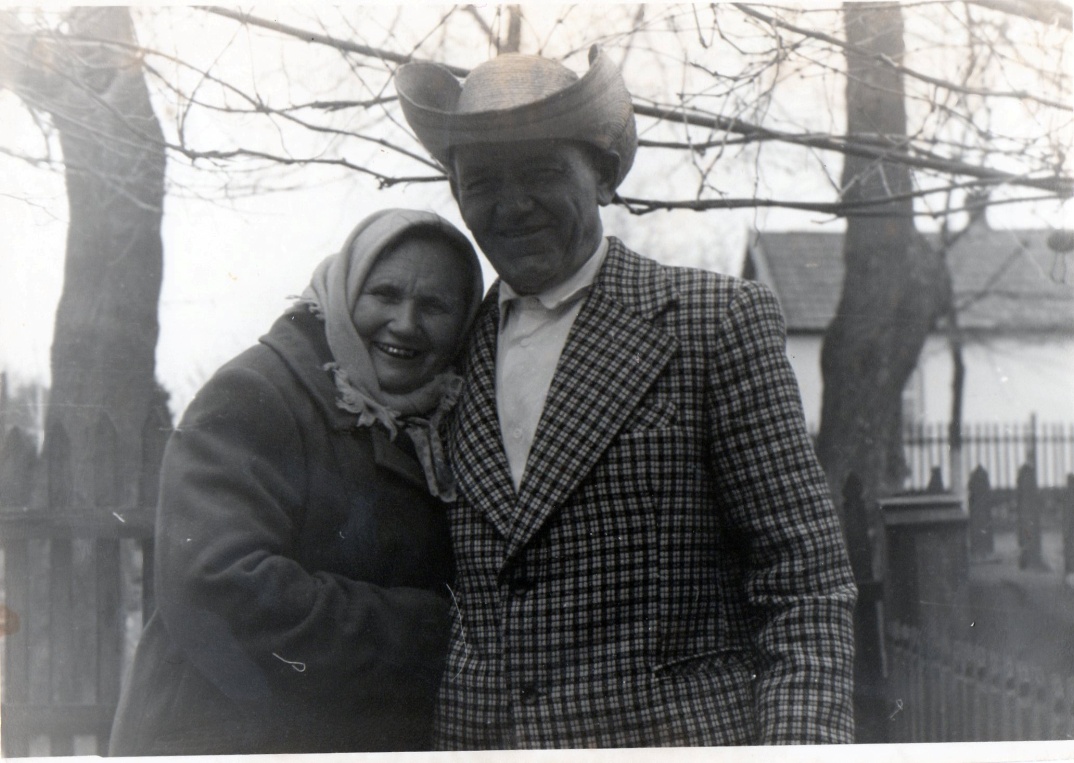 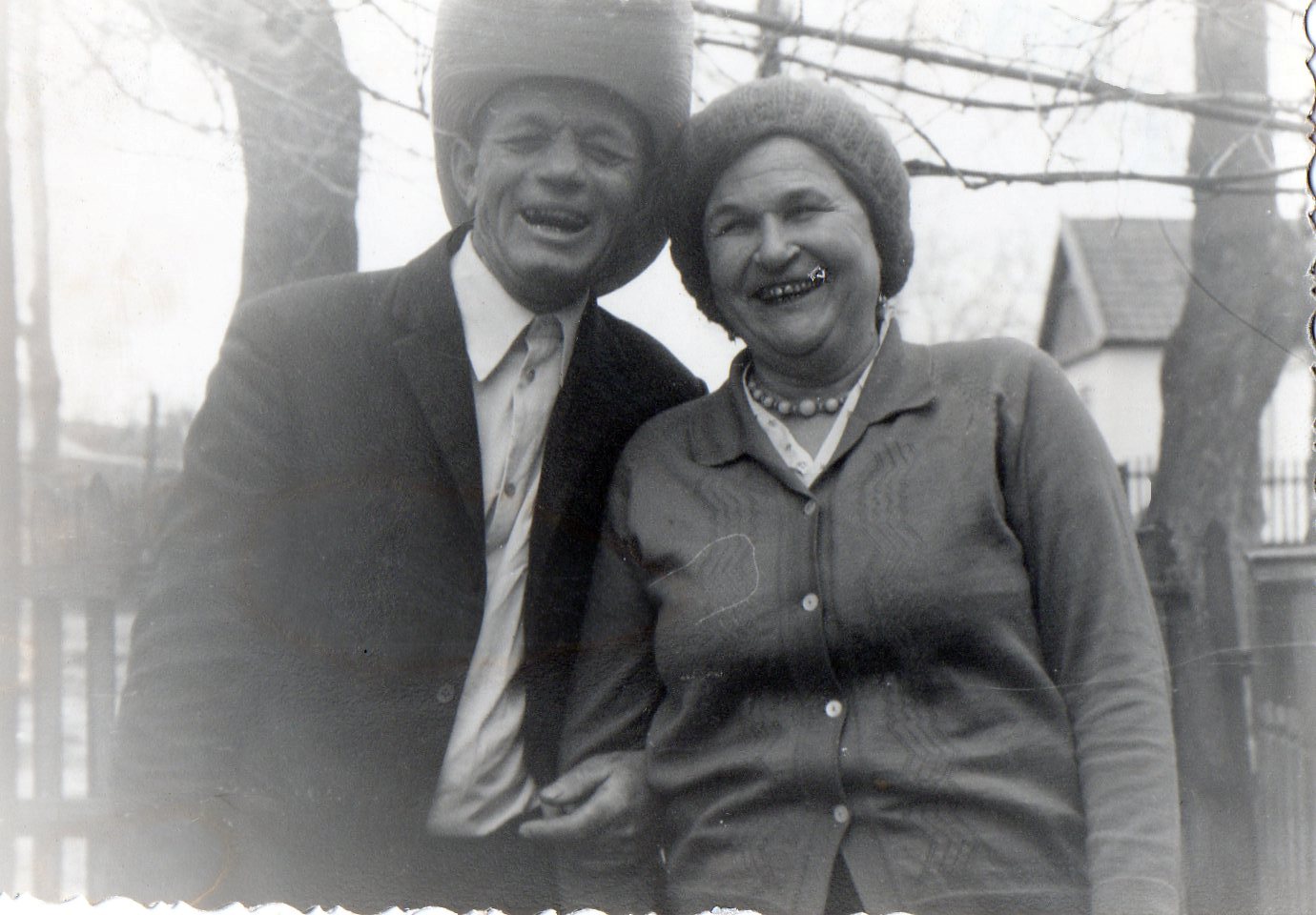 Оба Ивана смогли создать большие и крепкие семьи.
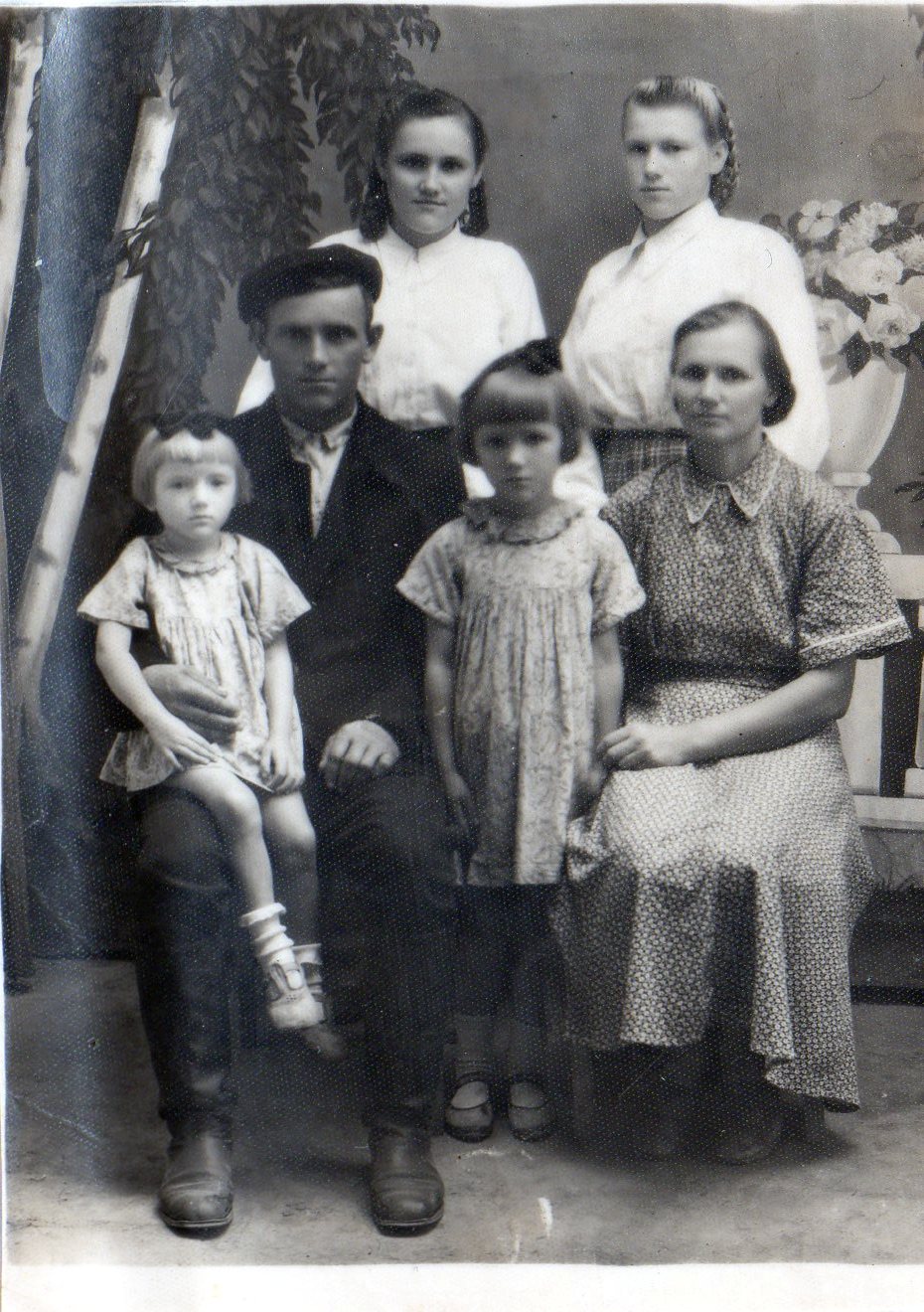 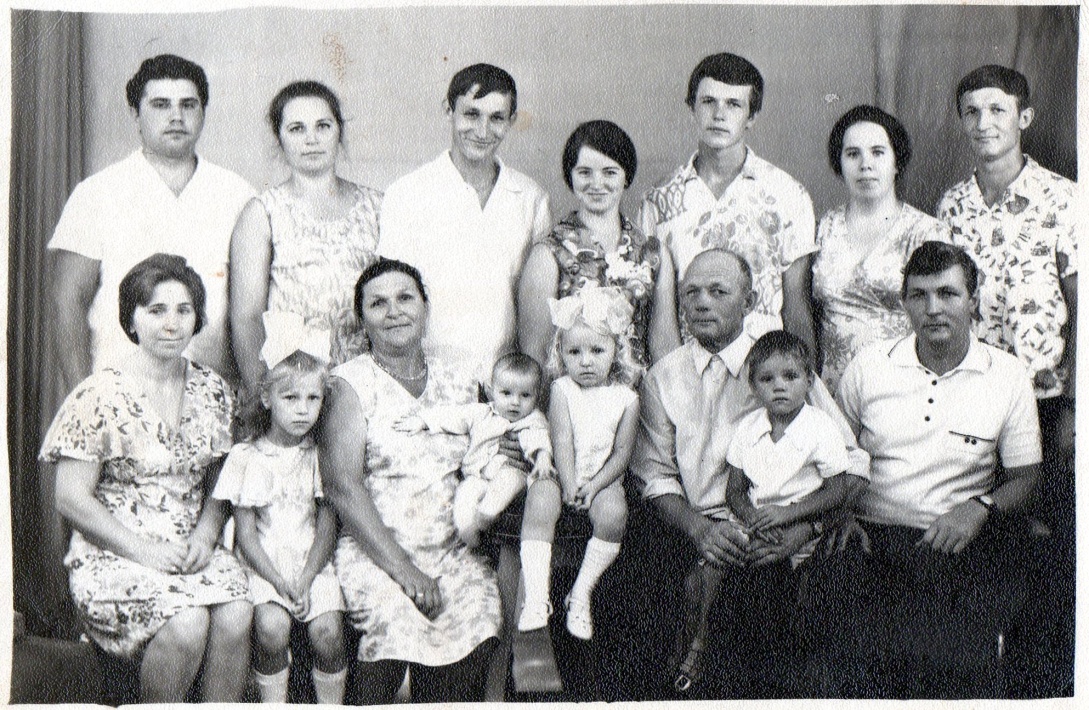 А у Ивана Максимовича – 4 сыночка, и лапочка дочка
У Ивана Харлампиевича было 4 дочки
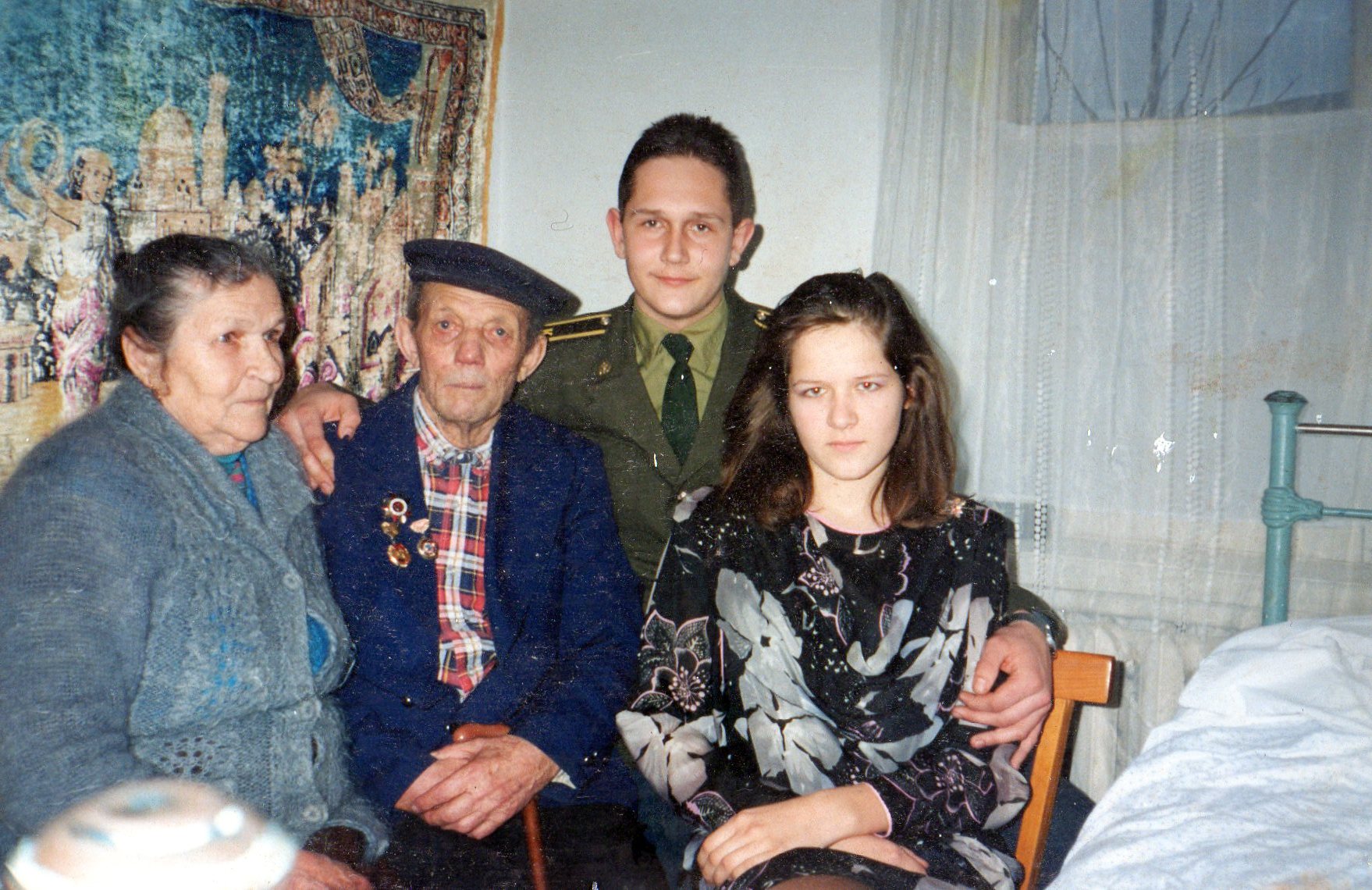 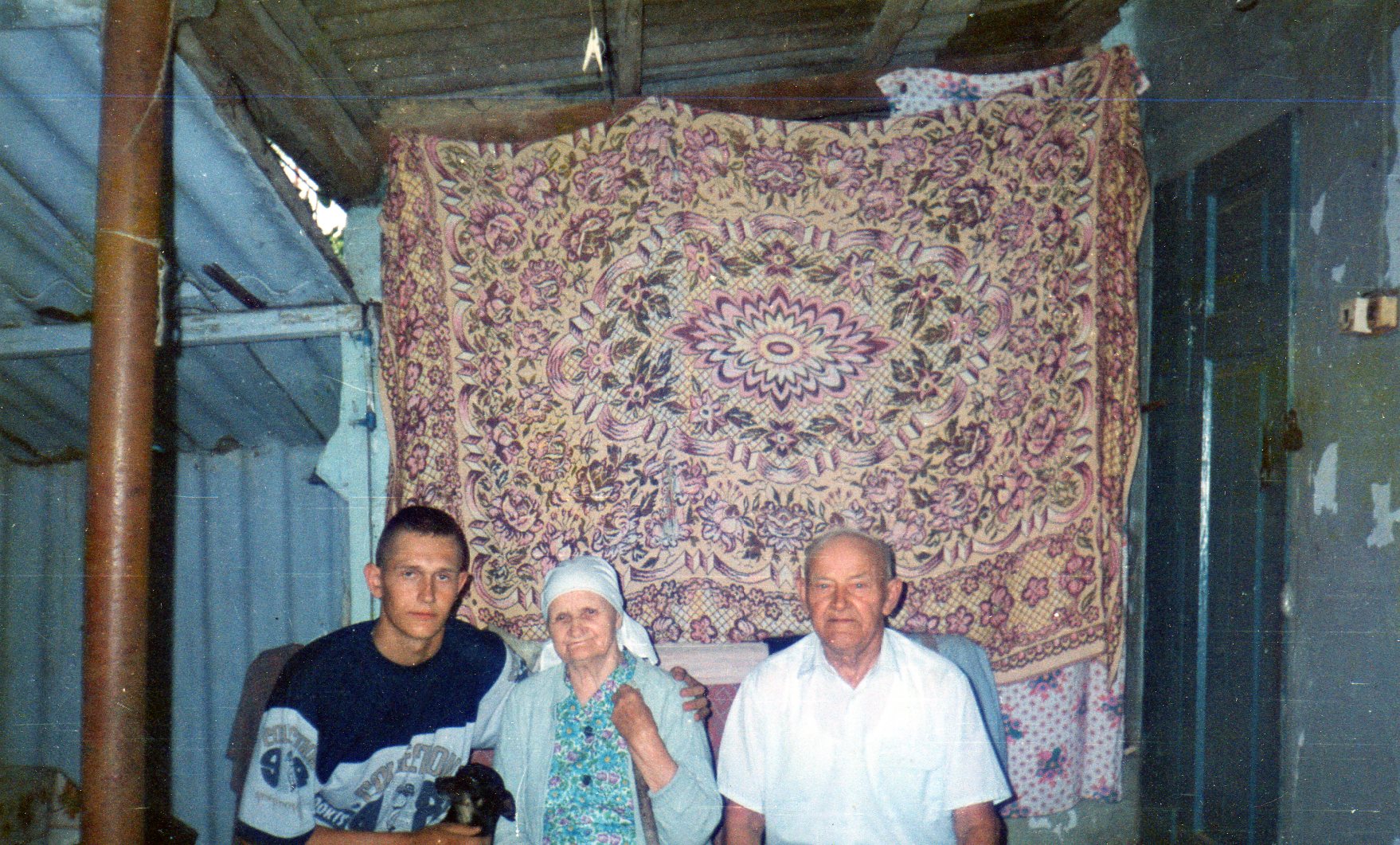 Обе пары прожили вместе более 50 лет
Давно уже нет в живых моих прадедов, но память о них будет жить вечно. Наши семейные реликвии будут передаваться из поколения в поколение и они будут показывать пример, как надо жить, как любить и дружить, и как служить Отчизне.
Я очень горжусь своими прадедушками, они смогли вынести на своих плечах все тяготы и лишения военного времени. Я говорю им БОЛЬШОЕ СПАСИБО за наше мирное небо и ласковое солнце. Они сделали всё, чтобы мы сейчас жили в мире, чтобы мы были счастливы. Наш долг – помнить, какой ценой досталась Победа, быть благодарными людям, которые выстояли и победили коварного врага.
Помимо семейных реликвий у нас есть и семейные традиции, и одна из них – это празднование Дня Победы советского народа в Великой Отечественной войне. 9-го мая, не смотря на погоду, мы всегда всей семьей ходим на митинг, возлагаем цветы и идем гулять в парк. А вечером собираемся своей большой семьей за ужином и с гордостью вспоминаем о наших героях, которые навсегда оставили след в нашей родословной.
А мир устроен так, что каждый векПоколения сменяют - поколения.Но в памяти жив каждый человек,Их подвиги поступки и стремления.
На свете много дорогих вещей,Но сердцу нет нам  тех вещей дороже,Что память берегут родных людей.Мы дети  понимаем это тоже!
                                  (Ирина Грибинюк)
Список источников информации:

Семейные документы, фотографии, личные вещи.
Рассказ Кубраченко В.И.
Рассказ Кубраченко Т.И.  
Стихи советских поэтов
Интернет – ресурсы: 
http://podvignaroda.ru/podvig-flash/ 
http://podvignaroda.ru/?#id=24160715&tab=navDetailManAward